De sociale investeringspuljerInformationsmøde den 7. maj 2018
Program for dagen
Informationsmøde den 7. maj i Mødecenter Odense kl. 13-16

Kl. 13.00-13.15	Velkomst og dagens program og formål samt præsentation af 				Handlingsplanen v. Center For Udsatte Voksne

Kl. 13.15-14.00	Gennemgang af de sociale investeringspuljer og generelle 				kriterier for støtte v. Tilskudsforvaltningen og Center For 					Udsatte Voksne 

Kl. 14.00-14.15	Pause med kaffe og kage

Kl. 14.15-14.20	Dokumentation af indsatserne v. Center for Data, Analyse og 				Metode

Kl. 14.20-16.00	Potentialeberegninger og SØM v. Center for Data, Analyse og 				Metode inkl. Spørgsmål

Kl. 16.00		Farvel og tak for i dag
7. maj 2018
Informationsmøde den 7. maj 2018 om ansøgningspuljerne til sociale investeringer
2
Formål:
At nedbringe antallet af borgere i hjemløshed (også et af regeringens 10 mål for social mobilitet).

Målsætninger:
Virksomme indsatser skal udbredes til flere kommuner, så flere personer, som lever i hjemløshed, får den rette hjælp.
Forebyggelsen af hjemløshed skal styrkes, og tilstrømningen af unge hjemløse skal standses.
Flere ældre hjemløse, som har levet et hårdt og langt liv på gaden og på forsorgshjem og herberger, skal hjælpes til en tryg og værdig tilværelse.

Økonomi:
Udmeldt på 250 mio. kr.
Reelt kun 154 mio. kr.
7. maj 2018
Socialstyrelsens rådgivningsfunktion og de nationale retningslinjer
3
Handlingsplanens fokusområder og initiativer
Fokusområde: Nationale udbredelse af virkningsfulde indsatser
Social investeringspulje på hjemløseområdet (Sammenhængsreformen)
Etablering af National Rådgivning på hjemløseområdet
Nationale retningslinjer for indsatsen mod hjemløshed
Fokusområde: En styrket forebyggelse af hjemløshed
Housing First for unge
En ny og samlet ordning for økonomi- og gældsrådgivning
Fokusområde: En lettere vej ud af hjemløshed
Støtte til borgere i langvarig hjemløshed
Fremskudt psykiatri
Bedre oplysning og sikring af de hjemløses rettigheder – støtte til brugerorganisationer
Øvrige
Undersøgelse af kvinder i hjemløshed
Støtte til nødovernatning

Rehabiliterende indsatser  på  forsorgshjem og herberger (departementsinitiativ)
7. maj 2018
Socialstyrelsens rådgivningsfunktion og de nationale retningslinjer
4
2. Etablering af Socialstyrelsens Rådgivningsfunktion på hjemløseområdet
Socialstyrelsens rådgivningsfunktion på hjemløseområdet (varig indsats og finansiering).
Baseret på det hidtidige rejseholdsarbejde.
Skal yde rådgivnings- og implementeringsstøtte til kommuner og andre centrale aktører på hjemløseområdet. 
3 indgange til rådgivningsfunktionen:
Kommuner som modtager tilskud fra den sociale investeringspulje eller fra investeringspuljen omkring støtte til borgere i langvarig hjemløshed.
Kommuner eller andre centrale aktører, som selv henvender sig uden at have modtaget midler fra de to investeringspuljer.
Kommuner eller andre centrale aktører som opsøges af rådgivningsfunktionen.
Dokumentationsredskabet og kompetenceudviklingen videreføres (2018 – 2021).
7. maj 2018
Socialstyrelsens rådgivningsfunktion og de nationale retningslinjer
5
Introduktion til Tilskudsforvaltning
Tilskudsforvaltning – hvem er vi?
Socialstyrelsen udmønter og administrerer alle ansøgningspuljer på Børne- og Socialministeriets område. 

Opgaven med at administrere ansøgningspuljerne er forankret i Tilskudsforvaltning, under Center for Økonomi og Tilskud

I 2018 udmøntes 15 ansøgningspuljer, hvor kommuner kan søge om tilskud, heriblandt de to ansøgningspuljer om sociale investeringer.
7. maj 2018
Informationsmøde den 7. maj 2018 om ansøgningspuljerne til sociale investeringer
7
Generelle betingelser for tilskuds-administration
Disse regelsæt er vigtige for ansøgerne!
Bekendtgørelsen:
Siden juni 2016 har Tilskudsforvaltning udmeldt og udmøntet ansøgningspuljer for kommuner ved bekendtgørelser og vejledninger med undtagelse af udlodningspuljerne.
Bekendtgørelsen indeholder krav og kriterier, som ansøgere skal leve op. 
Bekendtgørelsen styrker retssikkerheden.

Vejledningen:
Til formål at vejlede i arbejdet med udarbejdelse af ansøgning. 
Udfolder og indarbejder bekendtgørelsens krav og tildelingskriterier for ansøgningspuljen.
Tilskudsforvaltning er en statslig myndighed, og vi er bl.a. underlagt følgende regelsæt og vejledninger:
Finansloven
Satspuljeaftalen
Forvaltningsloven 
Offentlighedsloven 
Budgetvejledningen
Vejledning om effektiv tilskudsforvaltning 
Ombudsmandens retningslinjer for god forvaltningsskik 
Rigsrevisionens anbefalinger
7. maj 2018
Informationsmøde den 7. maj 2018 om ansøgningspuljerne til sociale investeringer
8
Den sociale investeringspulje om støtte til borgere i langvarig hjemløshed
Ansøgningspuljens baggrund og formål
Baggrunden for ansøgningspuljen:
Ny forskning fra VIVE viser, at alt for få borgere, som lever i langvarig hjemløshed, modtager en af de vidensbaserede indsatser, der indgår som del af Housing First tilgangen. 
Det afspejler, at de eksisterende tilbud og indsatser har vanskeligt ved at håndtere borgere med de mest komplekse problemstillinger, men også at der er behov for at sikre en mere implementerbar og omkostningseffektiv indsats for borgere i langvarig hjemløshed.

Formål: At sikre en større udbredelse af vidensbaserede, helhedsorienterede og omkostningseffektive indsatser i kommunernes hjemløseindsats, som er tilpasset målgruppens særlige behov”

Hvordan: Ansøgningspuljen understøtter kommunale investeringer i en omlægning af den eksisterende indsats
7. maj 2018
Informationsmøde den 7. maj 2018 om ansøgningspuljerne til sociale investeringer
10
Kriterierne
7. maj 2018
Informationsmøde den 7. maj 2018 om ansøgningspuljerne til sociale investeringer
11
Den sociale investeringspulje
Ansøgningspuljens baggrund og formål
Baggrunden for ansøgningspuljen:
Den seneste kortlægning af hjemløsheden i Danmark, foretaget af VIVE i 2017 viser, at antallet af hjemløse fortsat er stigende, ligesom det fortsat er en relativt  begrænset andel af de hjemløse, der modtager virksomme og forebyggende indsatser. 

Formål: Ansøgningspuljens formål er at styrke kommunernes incitament til at investere i en omlægning mod en mere forebyggende og helhedsorienteret indsats på hjemløseområdet ved at mindske kommunernes risiko og understøtte initialinvesteringer.  Samtidig skal ansøgningspuljen understøtte kommunernes brug af business cases og potentialeberegninger som grundlag for omlægning til en mere effektiv og koordineret indsats.

Forventede resultater: De forventede resultater er, at flere borgere, der lever i hjemløshed, eller er i risiko for at blive ramt af hjemløshed, modtager den rette hjælp via virksomme indsatser, som sætter fokus på progression for borgerne.
7. maj 2018
Informationsmøde den 7. maj 2018 om ansøgningspuljerne til sociale investeringer
13
Kriterierne
7. maj 2018
Informationsmøde den 7. maj 2018 om ansøgningspuljerne til sociale investeringer
14
[Speaker Notes: Ansøgere vil blive vurderet på alle syv kriterier. Der skal opstilles mål både på borgerniveau og organisatorisk niveau. Målene på organisatorisk niveau skal ses i sammenhæng med de langsigtede gevinster, der søges opnået ved varig omlægning af indsatsen, der medvirker til at målene for borgerne kan nås. 
Kommunen skal udarbejde en foreløbig potentialeberegning for investeringen. Potentialeberegningen anvendes som et styringsværkstøj mod omlægningens langsigtede mål og skal vise et omkostningsreducerende potentiale for den omlægning, som kommunen ønsker at foretage]
Kontaktinformation
Socialfaglige spørgsmål vedr. 15.75.46.10.
Iben Stephensen 
e-mail: ibs@socialstyrelsen.dk.

Socialfaglige spørgsmål vedr. 15.75.46.60.
Nina Thorn
e-mail: ntho@socialstyrelsen.dk.

Faglige spørgsmål om ansøgningsproces mv. 
Christine Høstbo / Jonas Nogel Eriksen
e-mail: chos@socialstyrelsen.dk 
e-mail: jone@socialstyrelsen.dk.

SØM
Andreas Vestermark, 91 37 02 87
Email: SOM-support@socialstyrelsen.dk

Alle spørgsmål i øvrigt  
e-mail: tilskudsforvaltning@socialstyrelsen.dk
7. maj 2018
Informationsmøde den 7. maj 2018 om ansøgningspuljerne til sociale investeringer
15
Forskelle på de to puljer
7. maj 2018
Informationsmøde den 7. maj 2018 om ansøgningspuljerne til sociale investeringer
17
Stigende udgiftsprofil i årene
Det vurderes, at de største udgifter for kommuner er to sidste år af tilskudsperioden. 
Kommunernes budgetter skal afspejle deres reelle finansieringsbehov ved en omlægning fordelt på måneder og år.
Det anbefales imidlertid, at kommuner i det omfang det er muligt, forsøger at planlægge indsats og finansieringsbehov på en måde, der afspejler puljens samlede finansiering.
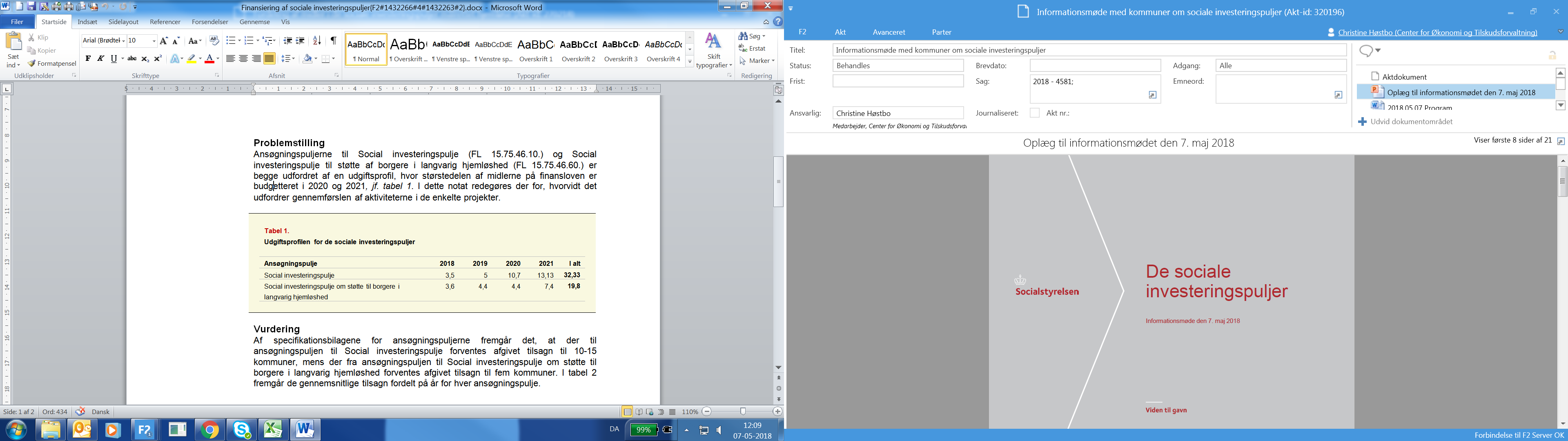 7. maj 2018
Informationsmøde den 7. maj 2018 om ansøgningspuljerne til sociale investeringer
18
Hvad kunne et støtteegnet projekter være?
7. maj 2018
Informationsmøde den 7. maj 2018 om ansøgningspuljerne til sociale investeringer
19
Spørgsmål fra jer?
7. maj 2018
Informationsmøde den 7. maj 2018 om ansøgningspuljerne til sociale investeringer
20